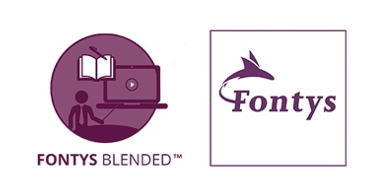 Wat is Blended Learning 1?En wat kan ik als docent hiermee?
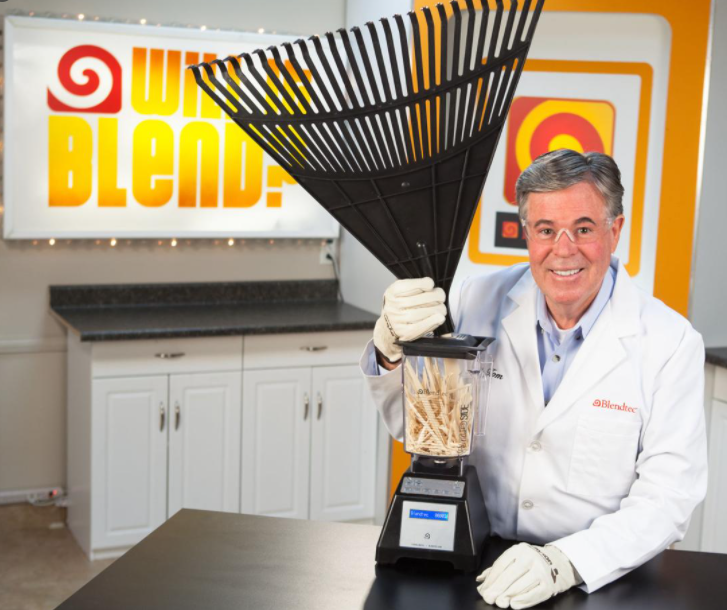 Zie ook dia-notities
[Speaker Notes: Deze presentatie is onderdeel van een set van vier documenten. 

1. Een whitepaper. 
Bestandsnaam: De ingrediënten van een online les volgens het directe instructiemodel.pdf 
Hierin wordt het directe instructiemodel en het gebruik daarvan in een online les toegelicht

2. Een voorbeeld-online-les volgens directe instructie. 
Bestandsnaam: Lesformulier voorbeeld online les volgens directe instructie BL.pdf 
Hierin wordt een standaard lesvoorbereidingsformulier gebruikt om een online les uit te werken volgens het directe instructiemodel. Het is bedoeld voor de situatie waarin Fontys docenten een online les voorbereiden voor Fontys studenten met het onderwerp ‘wat is blended learning’ Het is in de context van een lerarenopleiding maar de principes kunnen in elke context worden gebruikt

3. Een presentatie. Bestandsnaam: Wat is blended learning.pptx
Dit is de presentatie die gebruikt wordt in de les die in het lesvoorbereidingsformulier is uitgewerkt

4. Een leeg lesvoorbereidingsformulier. Bestandsnaam: Lesvoorbereidingsfomulier.docx
Dit kan worden gebruikt om eigen lesvoorbereidingen uit te werken]
Wat gaan we doen?
Concept Blended Learning verkennen
Beelden verzamelen
Introductie van het concept
De ideale online les
TPACK
Transactional Distance
Wat zijn jouw eerste gedachten bij Blended Learning?
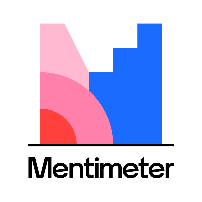 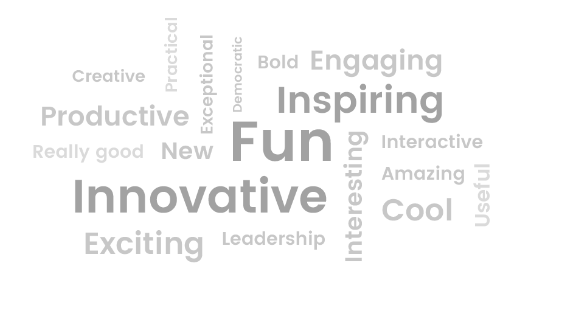 Wat heb je al tijdens jouw stage gezien?
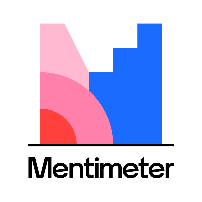 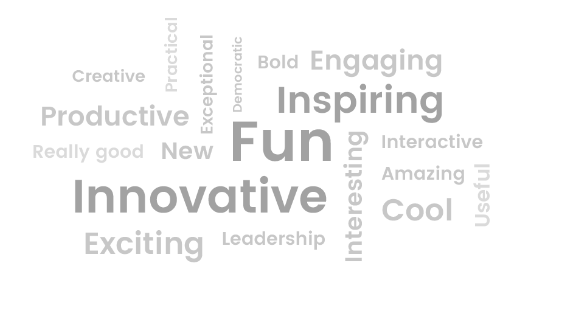 Wat is jouw motivatie om online les te geven?
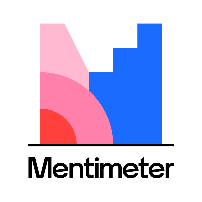 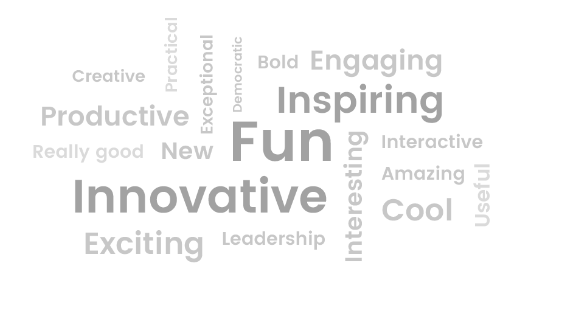 Definitie Blended Learning
“Blended learning is een mengvorm van face-to-face en ICT-gebaseerde onderwijsactiviteiten, leermaterialen en tools. Beide soorten leeractiviteiten maken een substantieel onderdeel uit van het onderwijs; idealiter versterken ze elkaar.”
“Blended Learning is wanneer een lerende op locatie onder begeleiding leeractiviteiten uitvoert en gedeeltelijk via het internet, met een element van controle over de tijd, plaats, en / of tempo bij de lerende”
(SURF, 2019)
(Hew & Cheung, 2014)
[Speaker Notes: Geeft een korte toelichting en vraag naar de mening van de groep. Laat de studenten kort op elkaar reageren.]
Definitie Blended Learning
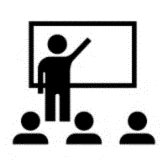 Afstandsonderwijs
Locatie gebonden onderwijs
Definitie Blended Learning
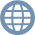 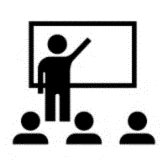 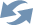 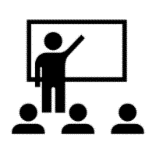 Blended onderwijs
Afstandsonderwijs
Locatie gebonden onderwijs
(Hew & Cheung, 2014)
Definitie Blended Learning
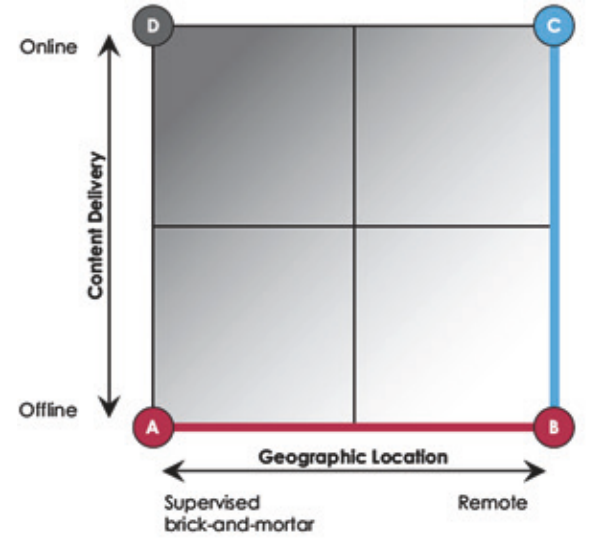 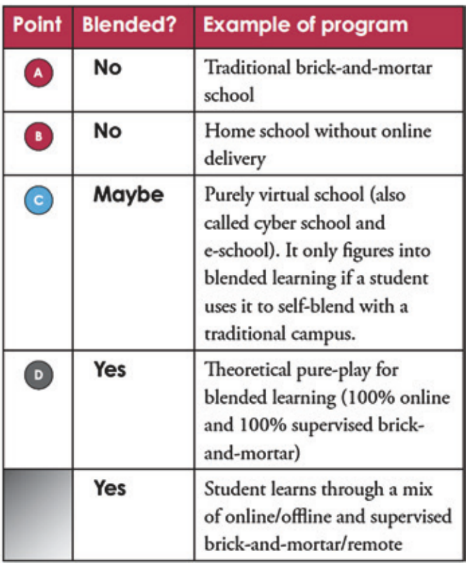 (Hew & Cheung, 2014)
De ideale online les?!
De online les
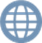 Ontwerp van een ‘goede’ online les
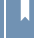 Leermateriaal
De docent
De lerende
De online les
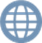 Ontwerp van een ‘goede’ online les
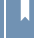 Leermateriaal
De docent
De lerende
De online les
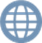 Ontwerp van een ‘goede’ online les
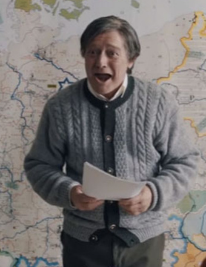 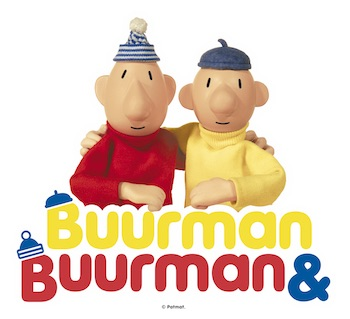 De docent
De online les
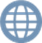 Ontwerp van een ‘goede’ online les
“Een goede docent is…”
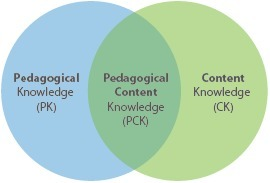 De docent
“pedagogical content knowledge”
(Shulman, 1987)
[Speaker Notes: De basis voor een goede docent is de vaardigheid om de content te matchen met de juiste didactiek (Shulman, 1987).]
De online les
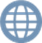 Ontwerp van een ‘goede’ online les
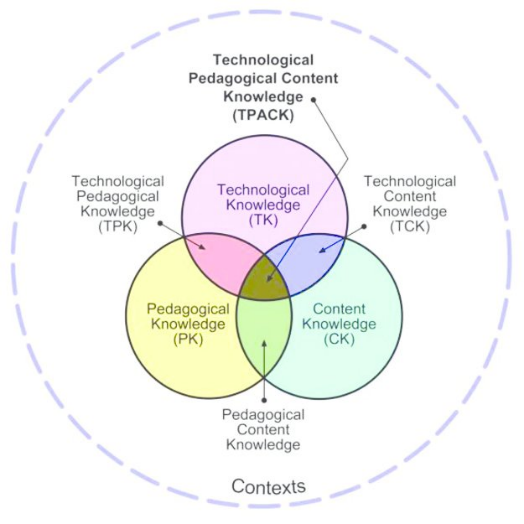 “Technological Pedagogical Content Knowledge”
De docent
(Koehler, Mishra, & Cain, 2013)
[Speaker Notes: Een goede docent weet inhoud, didactiek en technologie zo te integreren, zodat deze elkaar versterken.]
De online les
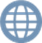 Ontwerp van een ‘goede’ online les
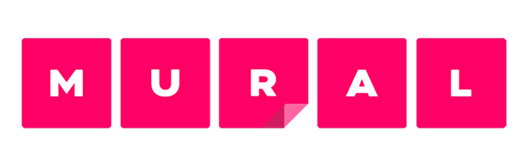 Aan de slag met een storyboard:
Verdeling in groepjes.
Bedenk eerst het scenario.
Werk de scènes uit o.b.v. fases van een les. 
Voeg daarna technologie toe.
Bespreek onderling de beste toevoegingen.
Plenair resultaten delen.
(Koehler, Mishra, & Cain, 2013)
[Speaker Notes: Bij online leren is er sprake van een afstand tussen de student en de docent. Deze afstand kan de kennisoverdracht in de weg staan: de ‘transactional distance’. Door binnen het ontwerp van de online activiteiten rekening te houden met deze afstand kan de afname in kennisoverdracht gemitigeerd worden. De drie aspecten die hier centraal in staan zijn: de structuur van de activiteiten, de mogelijkheid tot dialoog en de mate van autonomie van de lerende.]
De online les
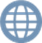 Ontwerp van een ‘goede’ online les
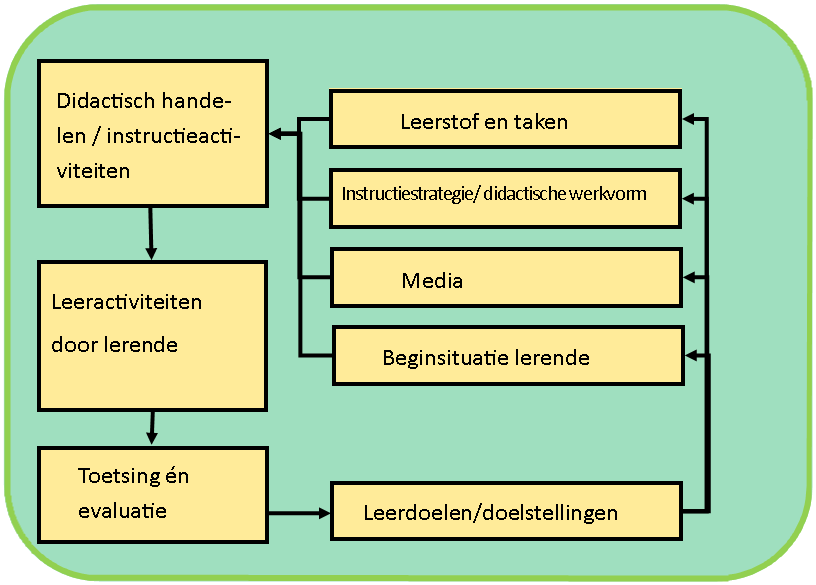 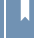 Leermateriaal
[Speaker Notes: DI: Een model voor onderwijs dat de nadruk legt op goed ontwikkelde en zorgvuldig geplande lessen die zijn ontworpen rond kleine leerstappen en duidelijk gedefinieerde en voorgeschreven onderwijstaken.]
De online les
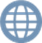 Ontwerp van een ‘goede’ online les
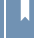 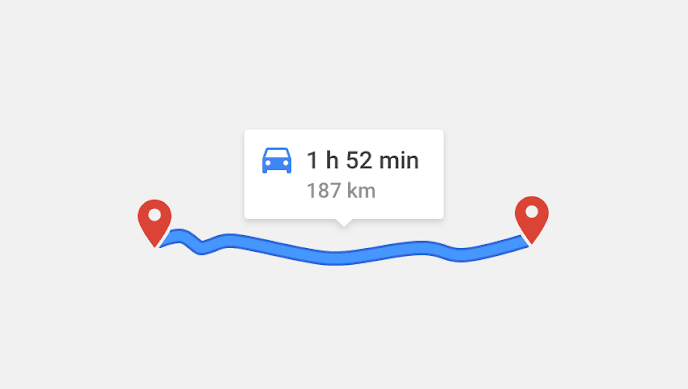 Leermateriaal
[Speaker Notes: DI: Een model voor onderwijs dat de nadruk legt op goed ontwikkelde en zorgvuldig geplande lessen die zijn ontworpen rond kleine leerstappen en duidelijk gedefinieerde en voorgeschreven onderwijstaken.]
De online les
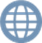 Ontwerp van een ‘goede’ online les
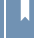 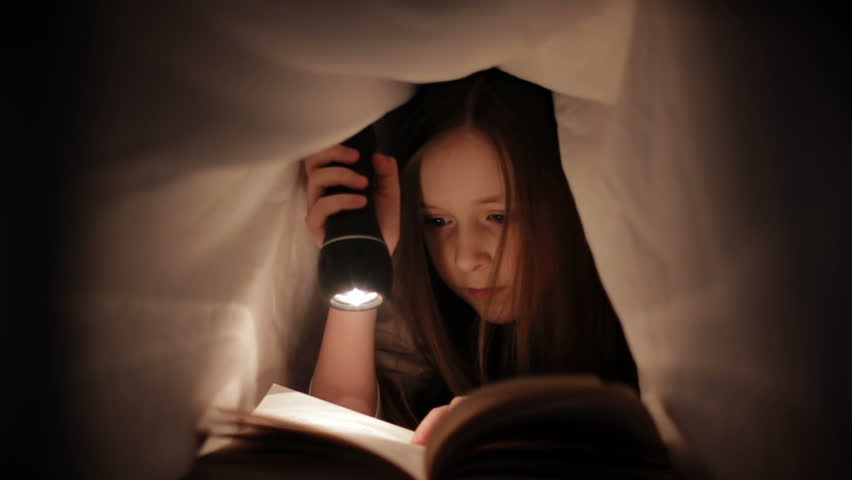 Leermateriaal
[Speaker Notes: DI: Een model voor onderwijs dat de nadruk legt op goed ontwikkelde en zorgvuldig geplande lessen die zijn ontworpen rond kleine leerstappen en duidelijk gedefinieerde en voorgeschreven onderwijstaken.]
De online les
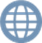 Ontwerp van een ‘goede’ online les
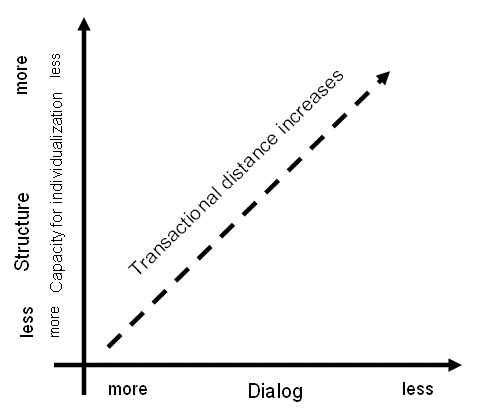 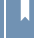 Leermateriaal
(Goel, Zhang, & Templeton, 2012; Moore, 2012)
[Speaker Notes: DI: Een model voor onderwijs dat de nadruk legt op goed ontwikkelde en zorgvuldig geplande lessen die zijn ontworpen rond kleine leerstappen en duidelijk gedefinieerde en voorgeschreven onderwijstaken.]
De online les
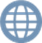 Ontwerp van een ‘goede’ online les
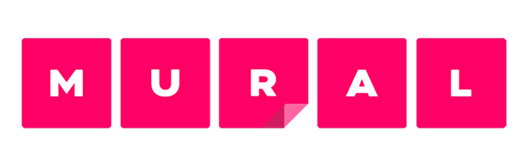 Aan de slag met “contact met de groep”:
Verdeling in groepjes.
Eén persoon brengt casus in en geeft een toelichting.
Inbrenger stelt een hulpvraag aan de groep.
Open brainstormen over mogelijke aanpassingen in les.
Plenair resultaten delen.
(Koehler, Mishra, & Cain, 2013)
Afronding
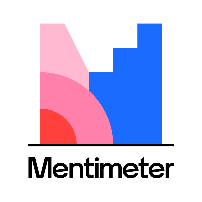 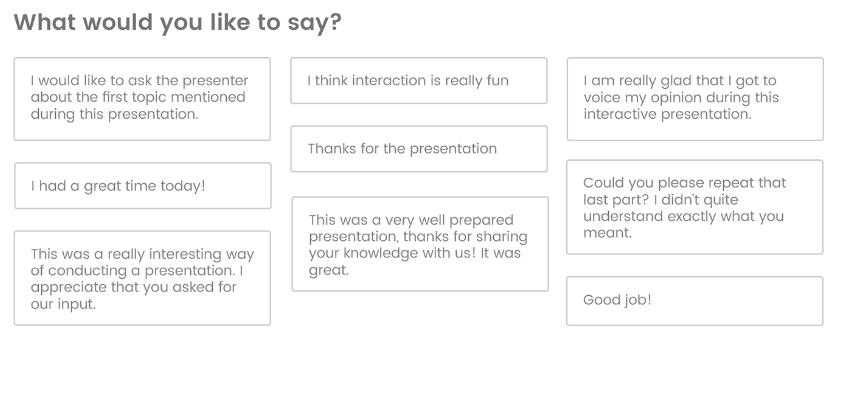 Vervolg…
Taken
Toets
[Speaker Notes: Dia 23, geef aan wat de bijbehorende taken bij deze les zijn en welke leeractiviteiten gepland staan. De studenten mogen vragen aanleveren voor de toets. Deze vragen worden in de eerstvolgende les besproken en gevalideerd binnen een werkvorm.]
Bronnen
Adams, G. L., & Engelmann, S. (1996). Research on Direct Instruction: 25 Years beyond DISTAR. Seattle: Educational Achievement Systems.
Goel, L., Zhang, P., & Templeton, M. (2012). Transactional distance revisited: Bridging face and empirical validity. Computers in Human Behavior, 28(4), 1122–1129. https://doi.org/10.1016/j.chb.2012.01.020
Hew, K. F., & Cheung, W. S. (2014). Using blended learning: Evidenc Based Practices. Singapore: Springer. https://doi.org/10.1007/978-981-287-089-6
Koehler, M., Mishra, P., & Cain, W. (2013). What is technological pedagogical content knowledge (TPACK)? Journal of Education, 193(3), 13–20. Retrieved from http://www.editlib.org/p/29544/?nl
Moore, M. G. (2012). Handbook of distance education. New York: Routledge.
Shulman, L. (1987). Knowledge and Teaching:Foundations of the New Reform. Harvard Educational Review, 57(1), 1–23. https://doi.org/10.17763/haer.57.1.j463w79r56455411
SURF. (2019). Kernbegrippen online en blended onderwijs. Retrieved November 4, 2020, from https://www.surf.nl/kennisdossier-online-en-blended-onderwijs/kernbegrippen-online-en-blended-onderwijs
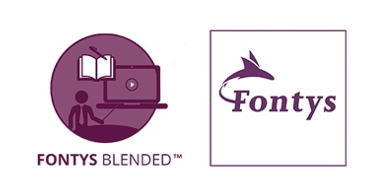 Deze presentatie is onderdeel van een set van vier documenten. 

1. Een whitepaper. 
Bestandsnaam: De ingrediënten van een online les volgens het directe instructiemodel.pdf 
Hierin wordt het directe instructiemodel en het gebruik daarvan in een online les toegelicht

2. Een voorbeeld-online-les volgens directe instructie. 
Bestandsnaam: Lesformulier voorbeeld online les volgens directe instructie BL.pdf 
Hierin wordt een standaard lesvoorbereidingsformulier gebruikt om een online les uit te werken volgens het directe instructiemodel. Het is bedoeld voor de situatie waarin Fontys docenten een online les voorbereiden voor Fontys studenten met het onderwerp ‘wat is blended learning’ Het is in de context van een lerarenopleiding maar de principes kunnen in elke context worden gebruikt

3. Een presentatie. Bestandsnaam: Wat is blended learning.pptx
Dit is de presentatie die gebruikt wordt in de les die in het lesvoorbereidingsformulier is uitgewerkt

4. Een leeg lesvoorbereidingsformulier. Bestandsnaam: Lesvoorbereidingsfomulier.docx
Dit kan worden gebruikt om eigen lesvoorbereidingen uit te werken
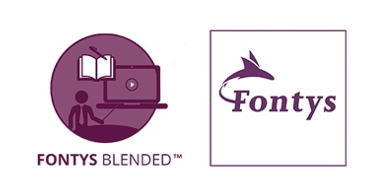 Auteur
Fontys Blended 2020
 
Copyright
De Creative Commons Naamsvermelding-NietCommercieel-
GelijkDelen 4.0 Internationaal is van toepassing op dit werk.
Ga naar https://creativecommons.org/licenses/by-nc-sa/4.0/
om deze licentie te bekijken.
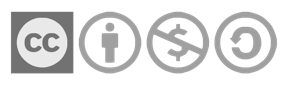